Úvod do korpusové lingvistiky8/9
Paralelní Korpusy
Webové Korpusy
Terminologická poznámka
Paralelní korpus
Zarovnání
Srovnatelný korpus
Projekt Intercorp
https://intercorp.korpus.cz/
teoretické studie
lexikografii
studentské práce
výuka cizích jazyků
počítačové aplikace
překladatelé i veřejnost
Zdroje dat
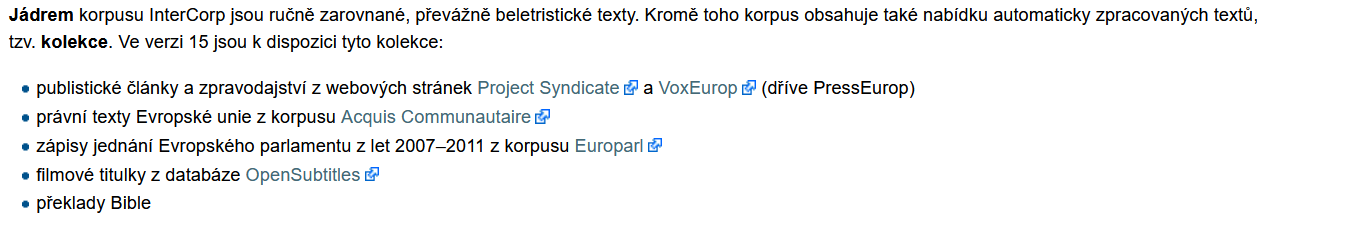 Možnost vyhledávat přes rozhraní KonText
lze užívat lemmatizaci i RV
Projekt Kapradí
https://www.phil.muni.cz/kapradi/
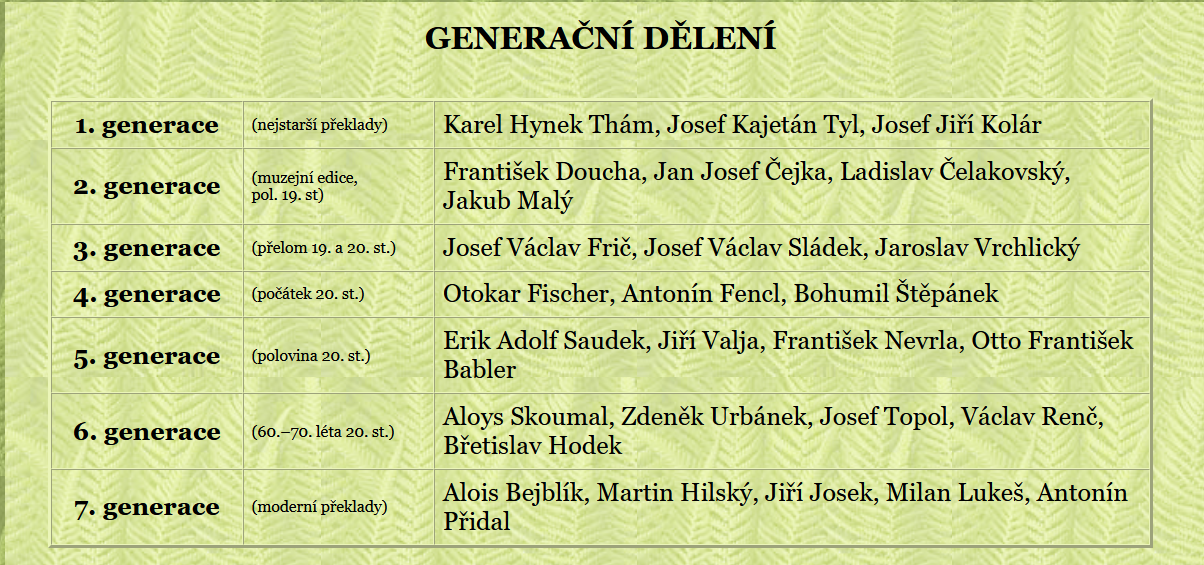 https://corpora.fi.muni.cz/kapradi/run.cgi/locate
Webové korpusy
Řada Araneum
Řada TenTen
Sketch Engine https://www.sketchengine.eu/
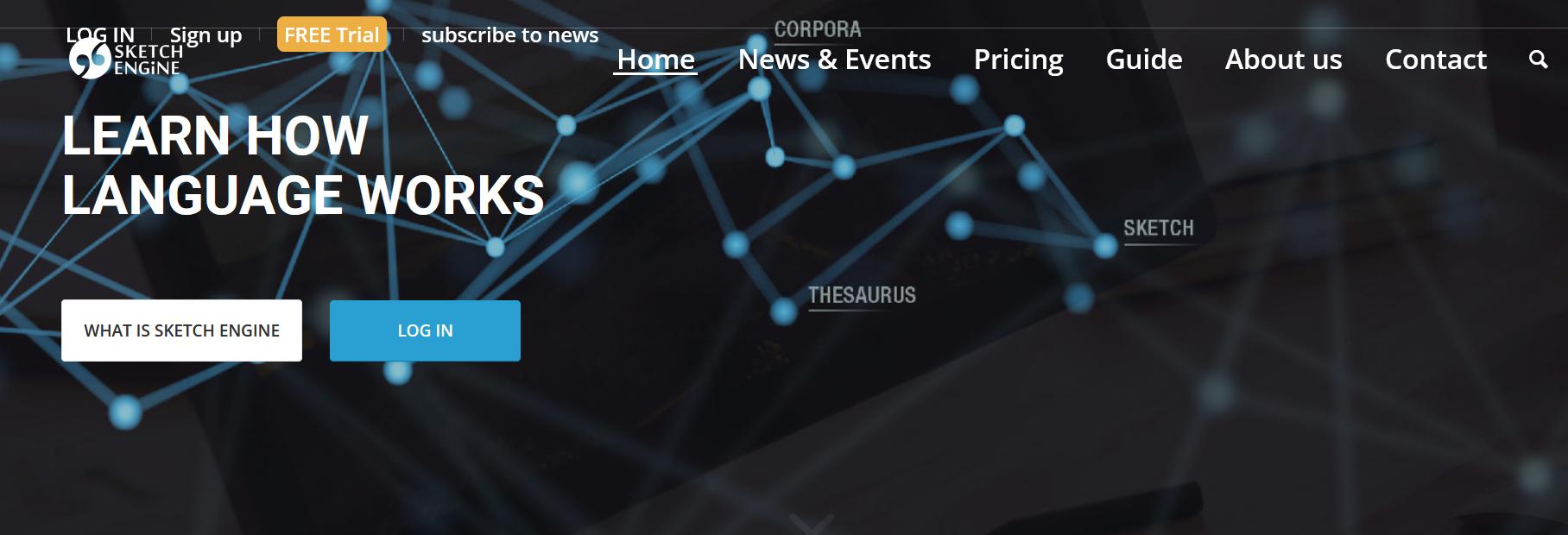 Volně pro MU
Přístup k řadě korpusů
Přístup k word sketch /slovní profily
Porovnání slovních profilů
Vizualizace vztahů slov /Thesaurus
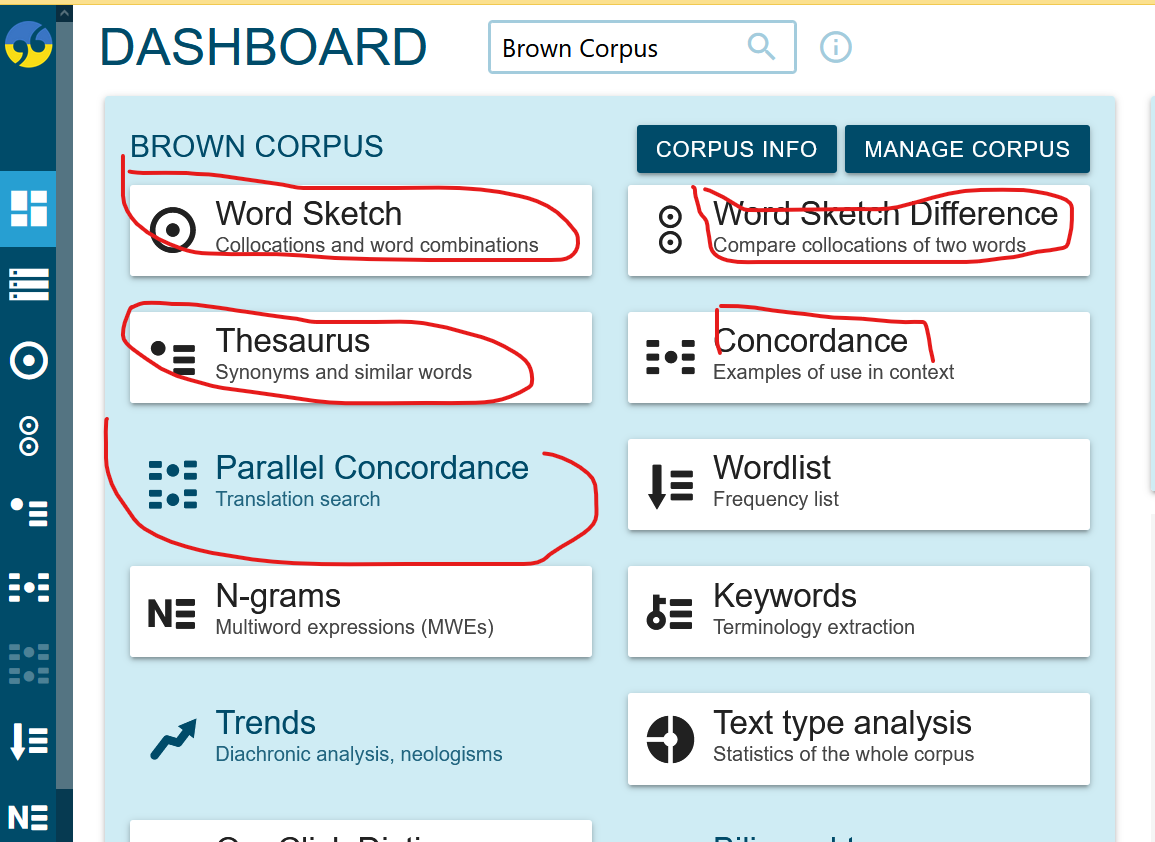 Nástroje
Concordance
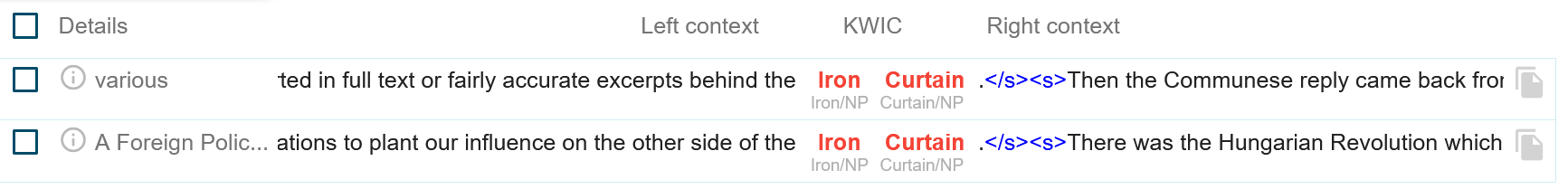 Co jsou word sketch
Word sketch differ
Thesaurus
Další volby
Využití ve výuce
Nástroj Skell (https://skell.sketchengine.eu/)
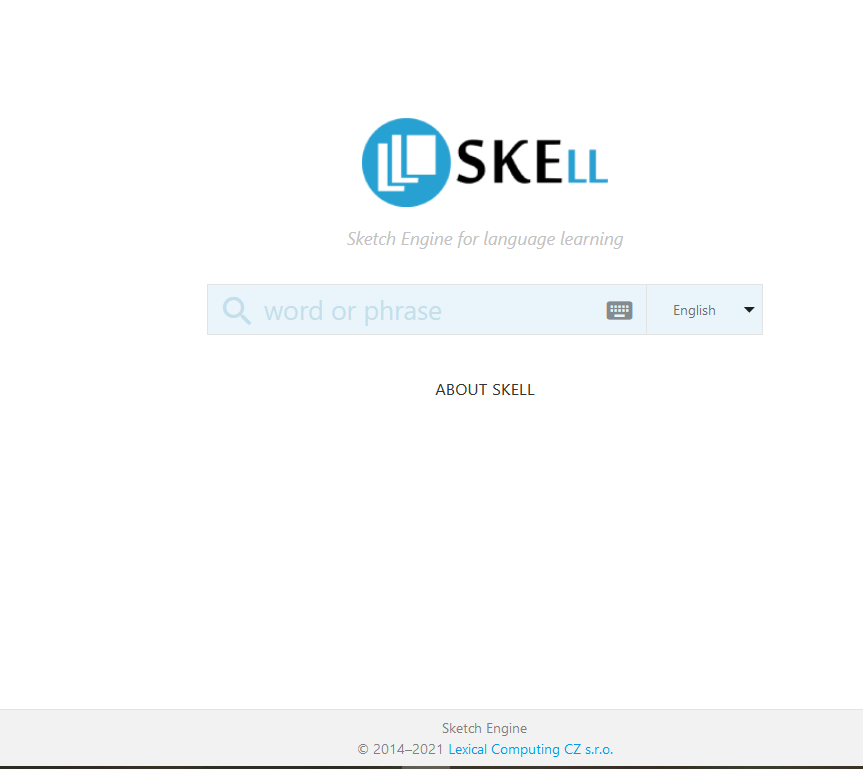 Nabídka
Příklady
Podobná slova
Word sketch
Příklad otázek v testu